К местам боев ополченцев  270 апб
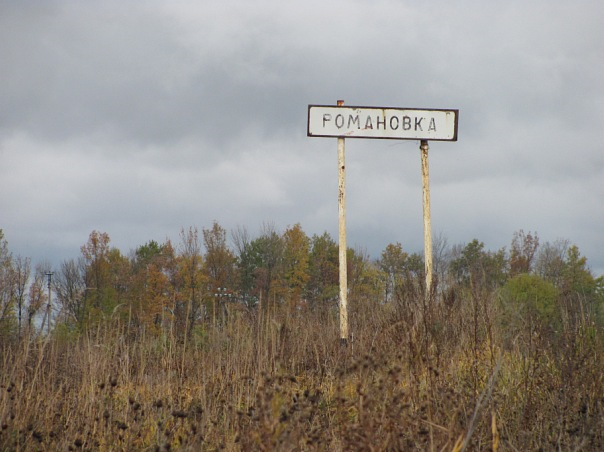 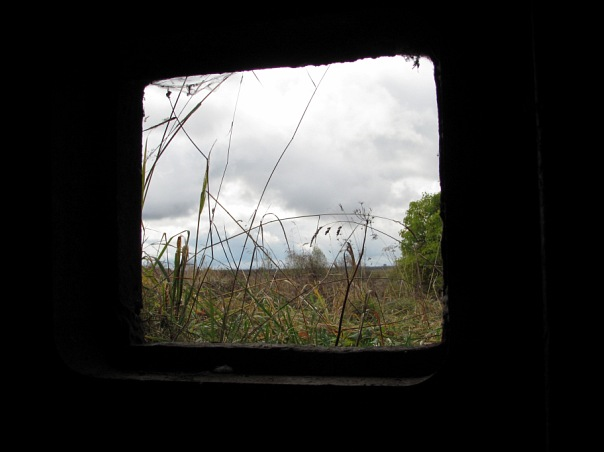 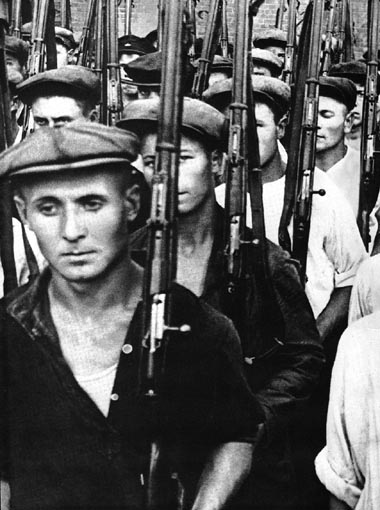 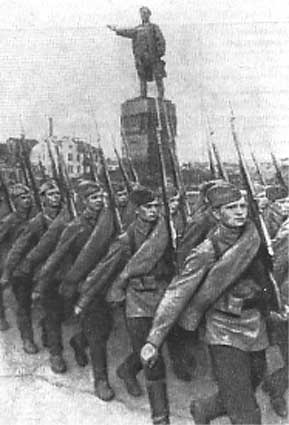 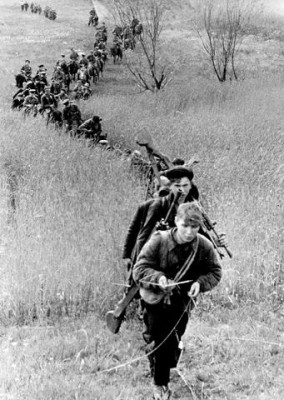 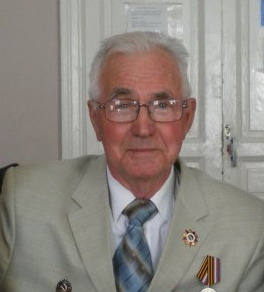 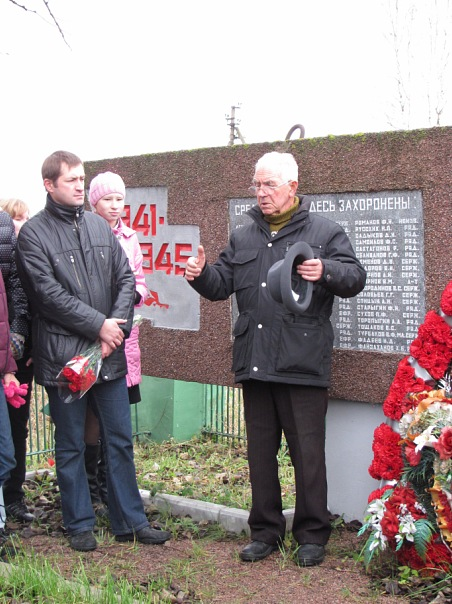 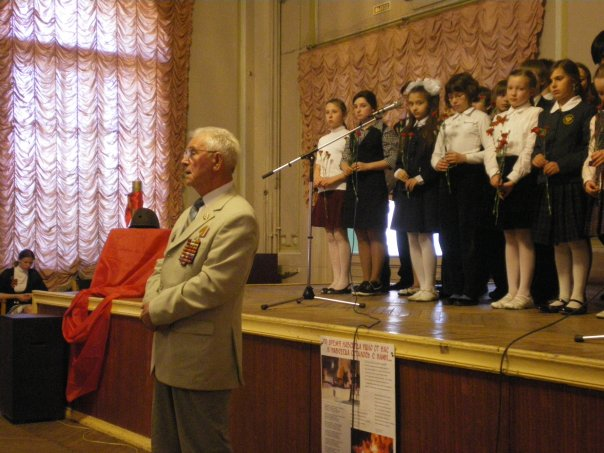 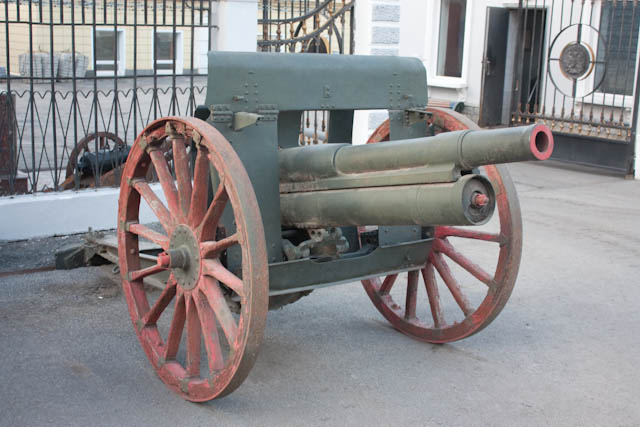 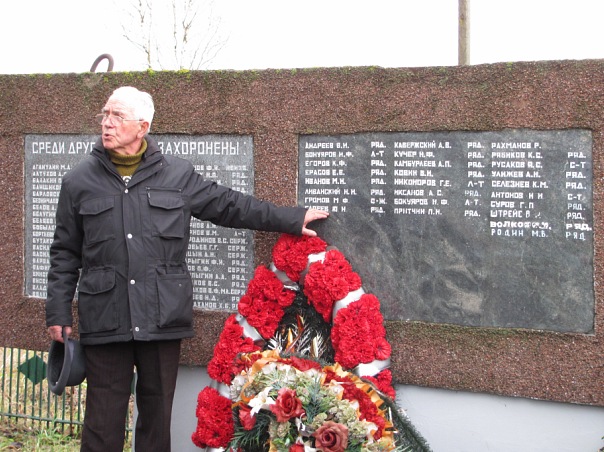 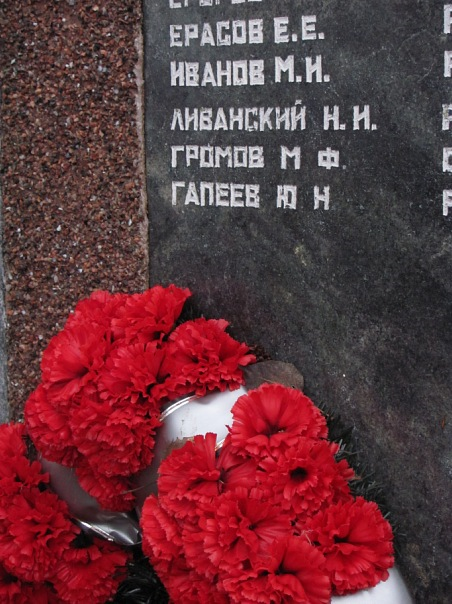